BCube: A High Performance, Server-centric Network Architecture for Modular Data Centers
Chuanxiong Guo1, Guohan Lu1, Dan Li1, Haitao Wu1, Xuan Zhang2, Yunfeng Shi3, Tian Chen4, Yongguang Zhang1, Songwu Lu5

1: Microsoft Research Asia (MSR-A), 2: Tsinghua U, 3: PKU, 4: HUST, 5: UCLA
August 17, 2009

Barcelona Spain
1
Container-based modular DC
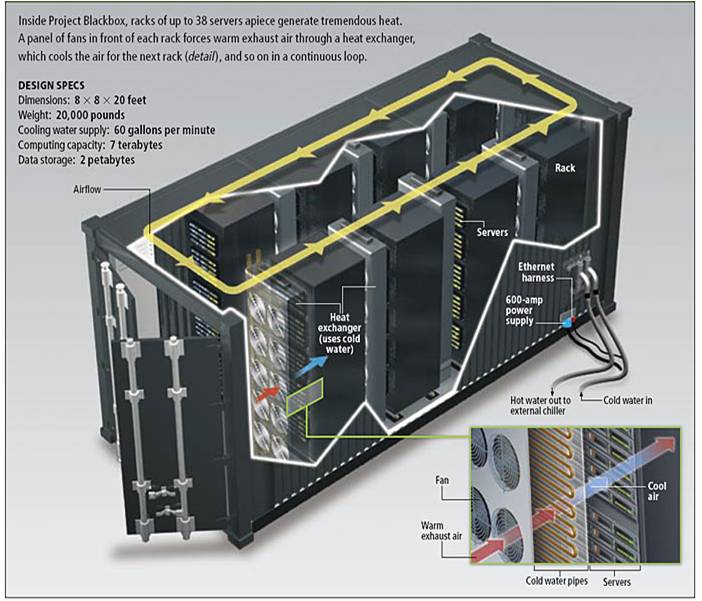 1000-2000 servers in a single container
Core benefits of Shipping Container DCs:
Easy deployment 
High mobility 
Just plug in power, network, & chilled water
Increased cooling efficiency
Manufacturing & H/W Admin. Savings
Sun Project Black Box
242 systems in 20’
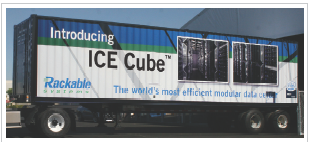 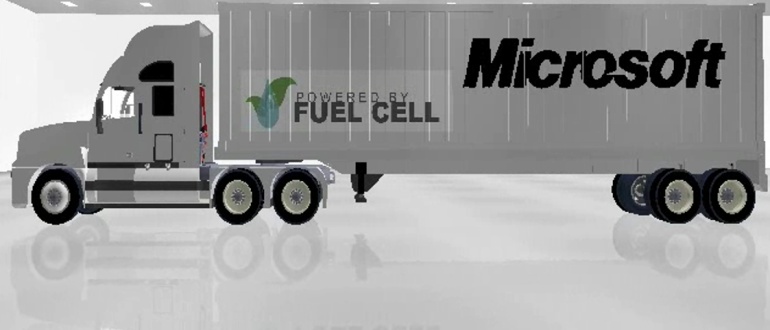 Rackable Systems Container
2800 servers in 40’
2
BCube design goals
High network capacity for various traffic patterns
One-to-one unicast
One-to-all and one-to-several reliable groupcast
All-to-all data shuffling 
Only use low-end, commodity switches
Graceful performance degradation
Performance  degrades gracefully as servers/switches failure increases
3
BCube structure
BCube1
<1,0>
A BCubek network supports       servers 
 n is the number of servers in a BCube0
 k is the level of that BCube
 A server is assigned a BCube addr (ak,ak-1,…,a0) where ai [0,k]
 Neighboring server addresses differ in only one digit
<1,1>
<1,2>
<1,3>
Level-1
BCube0
Level-0
<0,0>
<0,1>
<0,2>
<0,3>
00
01
02
10
11
12
20
21
22
30
31
32
03
13
23
33
Connecting rule
 The i-th server in the j-th BCube0 connects to the j-th port of the i-th level-1 switch
switch
server
4
BCube: Server centric network
BCube1
<1,0>
Server-centric BCube
 Switches never connect to other switches and only act as L2 crossbars
 Servers control routing,  load balancing, fault-tolerance
<1,1>
<1,2>
<1,3>
BCube0
<0,0>
<0,1>
<0,2>
<0,3>
dst
src
00
01
02
10
11
12
20
21
22
30
31
32
03
13
23
33
Switch <1,3> MAC table
MAC addr
MAC23
MAC23
MAC03
MAC03
Switch <0,2> MAC table
MAC20
MAC20
MAC23
MAC23
port
port
20
20
03
03
20
20
03
03
MAC03
0
Bcube addr
MAC20
0
MAC13
1
MAC21
1
data
data
data
data
MAC23
2
MAC22
2
5
MAC33
3
MAC23
3
Multi-paths for one-to-one traffic
Theorem 1. The diameter of a BCubek is k+1
Theorem 3. There are k+1 parallel paths between any two servers in a BCubek
<1,0>
<1,1>
<1,2>
<1,3>
<0,1>
<0,3>
<0,0>
<0,2>
10
11
12
30
31
32
13
33
00
01
02
20
21
22
03
23
6
Speedup for one-to-several traffic
Theorem 4. Server A and a set of servers {di|di is A’s level-i neighbor} form an edge disjoint complete graph of diameter 2
<1,0>
<1,1>
<1,2>
<1,3>
<0,3>
<0,0>
<0,1>
<0,2>
30
31
32
33
00
01
02
10
11
12
20
21
22
03
13
23
P1
P1
P1
P2
P2
P2
7
Speedup for one-to-all traffic
Theorem 5. There are k+1 edge-disjoint spanning trees in a Bcubek
src 00
01
02
03
10
11
12
13
The one-to-all and one-to-several SPTs can be implemented by TCP unicast to achieve reliability
20
21
22
23
30
31
32
33
8
Aggregate bottleneck throughput for all-to-all traffic
Aggregate bottleneck throughput (ABT) is the total number of flows times the throughput of the bottleneck flow under the all-to-all communication pattern

Theorem 6.  The ABT for a BCube network is 


where n is the switch port number and N is the total server number
9
BCube Source Routing (BSR)
Server-centric source routing
Source server decides the best path for a flow by probing a set of parallel paths
Source server adapts to network condition by re-probing periodically or due to failures
BSR design rationale 
Network structural property
Scalability 
Routing performance
10
Path compression and fast packet forwarding
Traditional address array needs 16 bytes:
Path(00,13) = {02,22,23,13}
Forwarding table of server 23
The Next Hop Index (NHI) Array needs 4 bytes:
Path(00,13)={0:2,1:2,0:3,1:1}
<1,0>
<1,1>
<1,2>
<1,3>
Fwd node
2 3
Next hop
1 3
<0,0>
<0,1>
<0,2>
<0,3>
00
01
02
10
11
12
20
21
22
30
31
32
03
13
23
33
11
Graceful degradation
The metric: aggregation bottleneck throughput (ABT) under different server and switch failure rates
Server failure
Switch failure
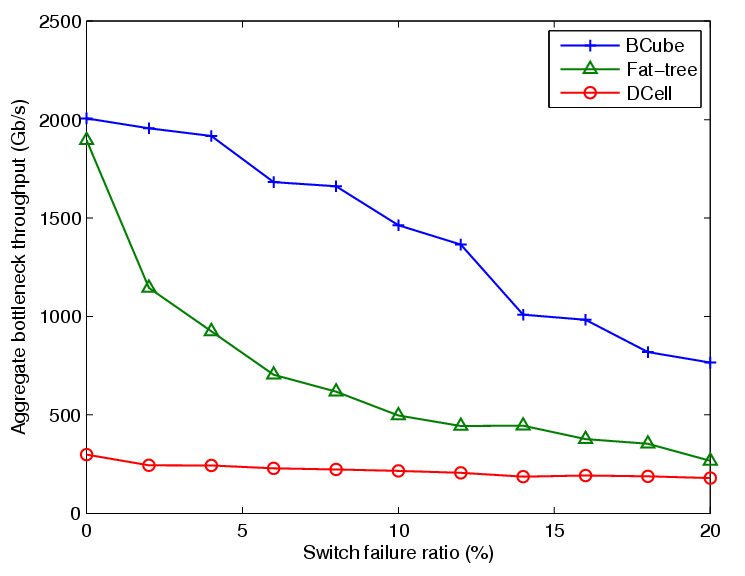 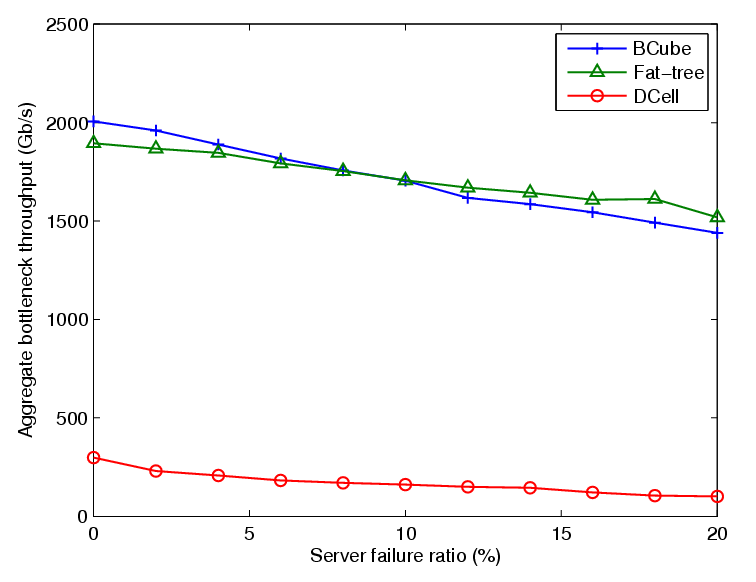 BCube
BCube
Fat-tree
Fat-tree
DCell
DCell
12
31
Routing to external networks
11
Ethernet has two levels link rate hierarchy
1G for end hosts and 10G for uplink
21
01
aggregator
10G
<1,0>
<1,1>
<1,1>
<1,2>
<1,3>
<1,1>
<1,3>
1G
<0,1>
<0,2>
<0,3>
<0,0>
10
11
12
20
21
22
30
31
32
13
23
33
00
01
02
03
gateway
gateway
gateway
gateway
13
Implementation
BCube 
configuration
app
software
TCP/IP protocol driver
kernel
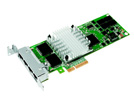 Intermediate driver
BCube driver
Packet 
send/recv
BSR path probing 
& selection
packet fwd
Neighbor 
maintenance
Flow-path cache
Ava_band 
calculation
Intel® PRO/1000 PT Quad Port Server Adapter
Ethernet miniport driver
IF 0
IF 1
IF k
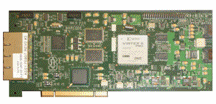 hardware
packet fwd
Neighbor 
maintenance
server
ports
NetFPGA
Ava_band 
calculation
14
Testbed
A BCube testbed 
16 servers (Dell Precision 490 workstation with Intel 2.00GHz dualcore CPU, 4GB DRAM, 160GB disk)
8 8-port mini-switches (DLink 8-port Gigabit switch DGS-1008D)
NIC
Intel Pro/1000 PT quad-port Ethernet NIC 
NetFPGA
15
Bandwidth-intensive application support
Per-server throughput
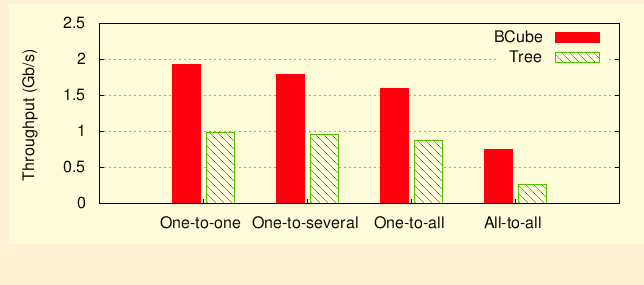 16
Support for all-to-all traffic
Total throughput for all-to-all
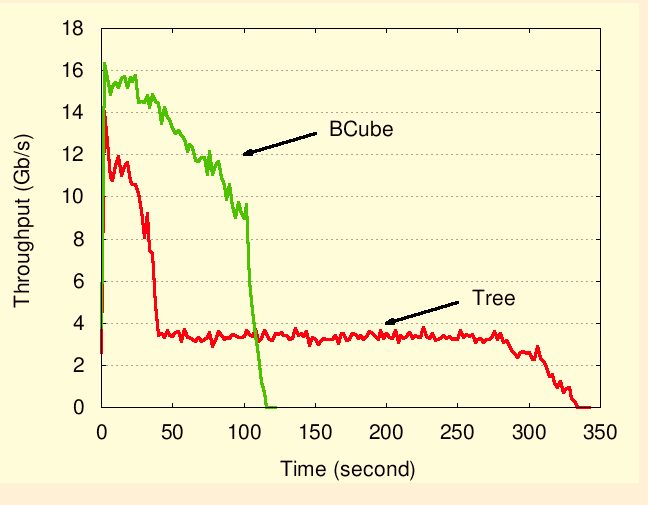 17
Related work
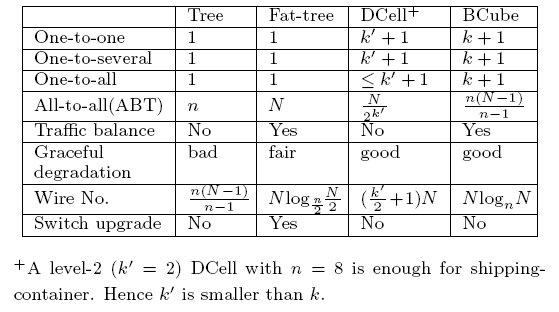 Speedup
18
Related work
UCSD08 and Portland
Rearrangeable non-blocking Clos network
No server change needed
Destination addr based routing
VL2
Reduces cables by using 10G Ethernet
Leveraging existing OSFP and ECMP
Randomized Valiant routing
DCell
For different purposes but share the same design philosophy 
BCube provides better load-balancing and network capacity
19
Internetworking for modular mega data centers
Summary
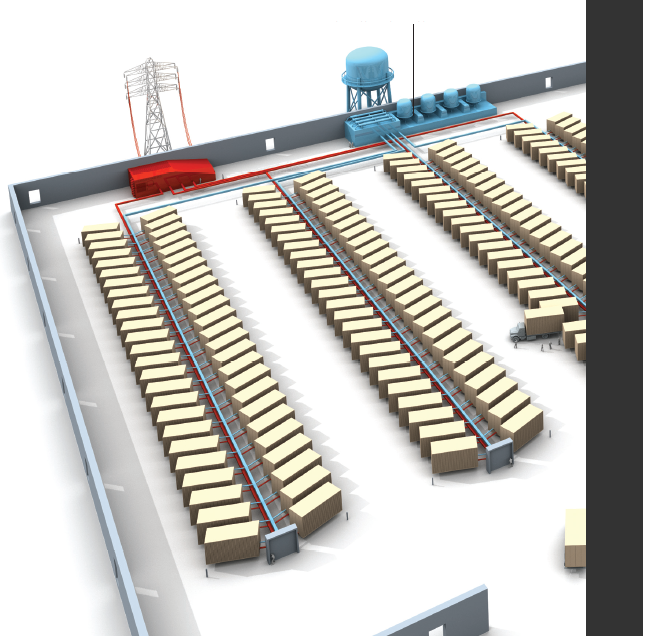 A novel network architecture for container-based, modular data centers 
Enables speedup for one-to-x and x-to-one traffic
Provides high network capacity to all-to-all traffic 
Purely constructed from low-end commodity switches
Graceful performance degradation
IEEE Spectrum Feb.
20
Q & A
21